Annual Work Plan & Budget 2018-19Mid-Day-Meal SchemeUT of Dadra & Nagar Haveli
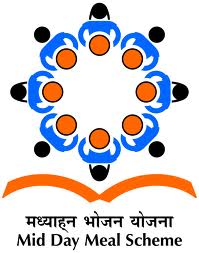 Coverage of Institutions                             31.3.2018
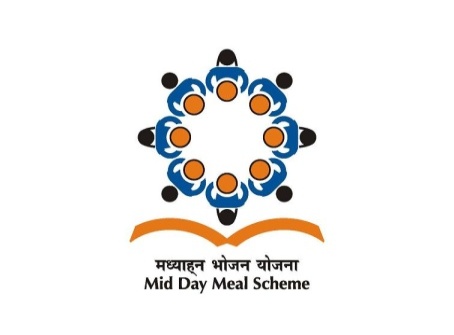 Student taken Part in 2017-18                      31.03.2018
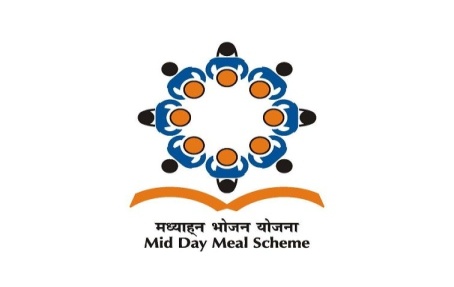 Graphical Representation of Coverage of Student
Per Unit cooking cost
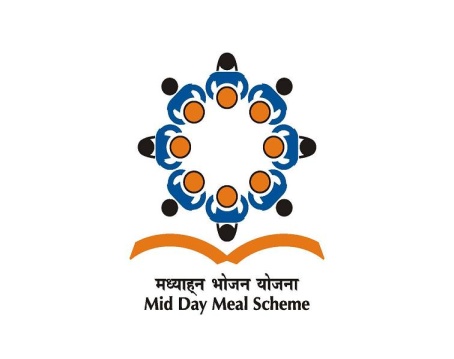 Budget Allocation Released &  Expenditure  of  Central Share for the year 2017-18
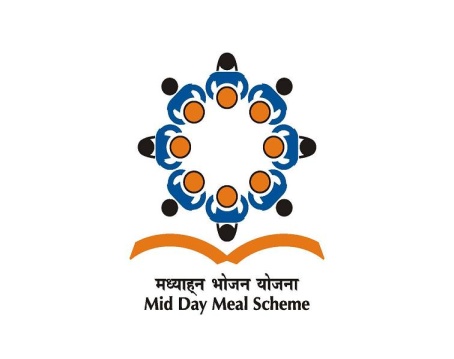 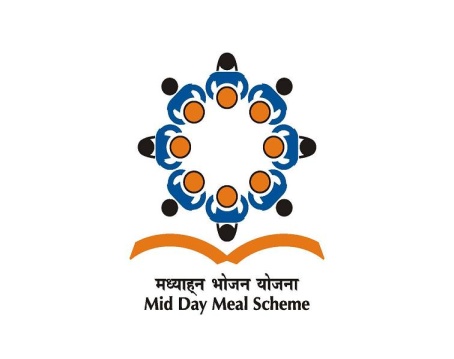 School Health Programme – 2017-18
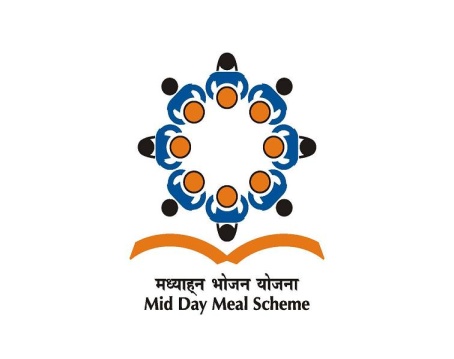 Weekly Menu of Dadra & Nagar Haveli
Best Practice
All the children wash their hands before and after having their Meal. Video Link
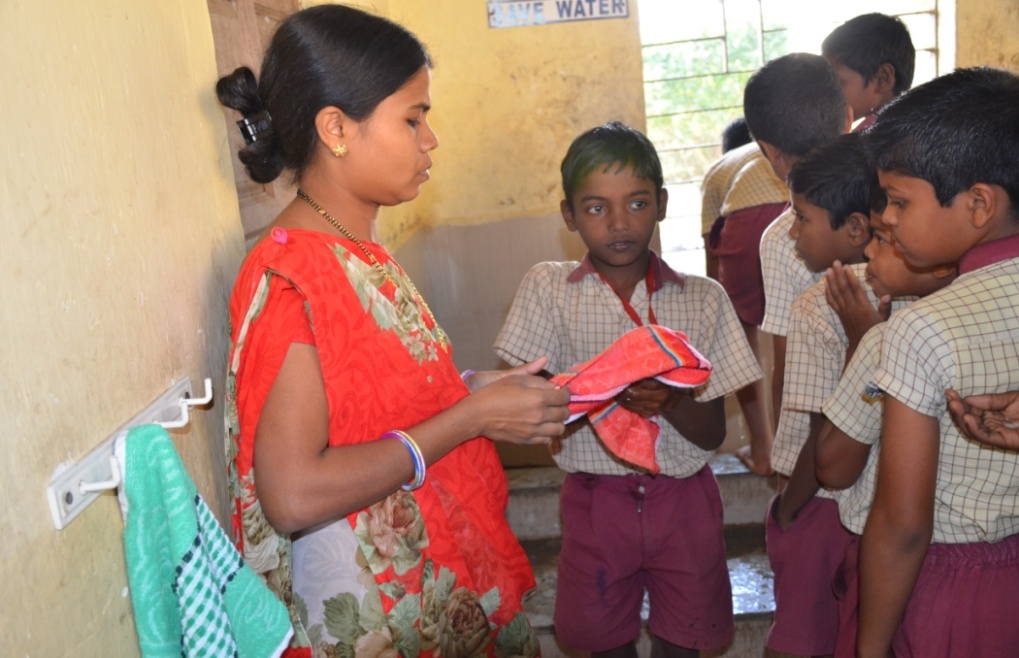 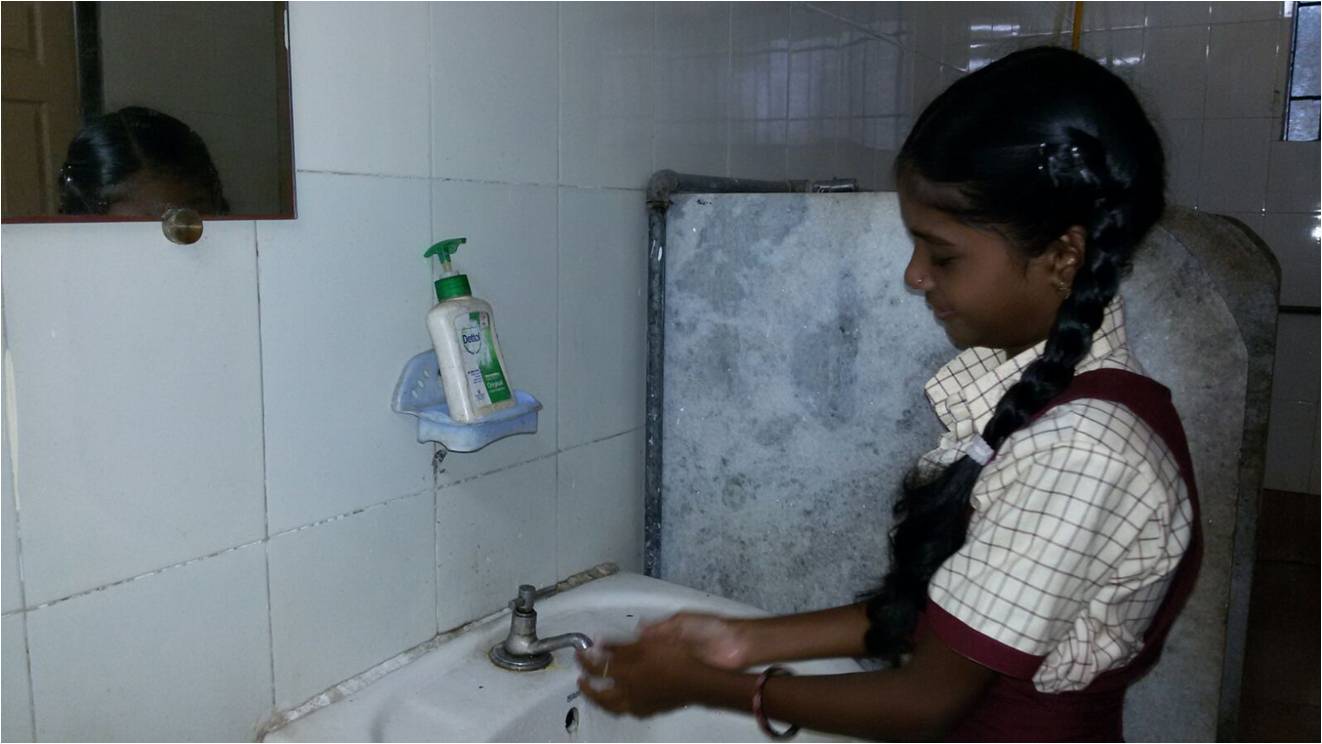 Serving of Mid Day Meal
Mid Day Meal  is served in the Dinning Hall made in various schools  of Dadra & Nagar Haveli under the supervision of  Teachers 
All the Cook cum Helpers wear hand gloves, Head cap and Apron while serving the Meal .
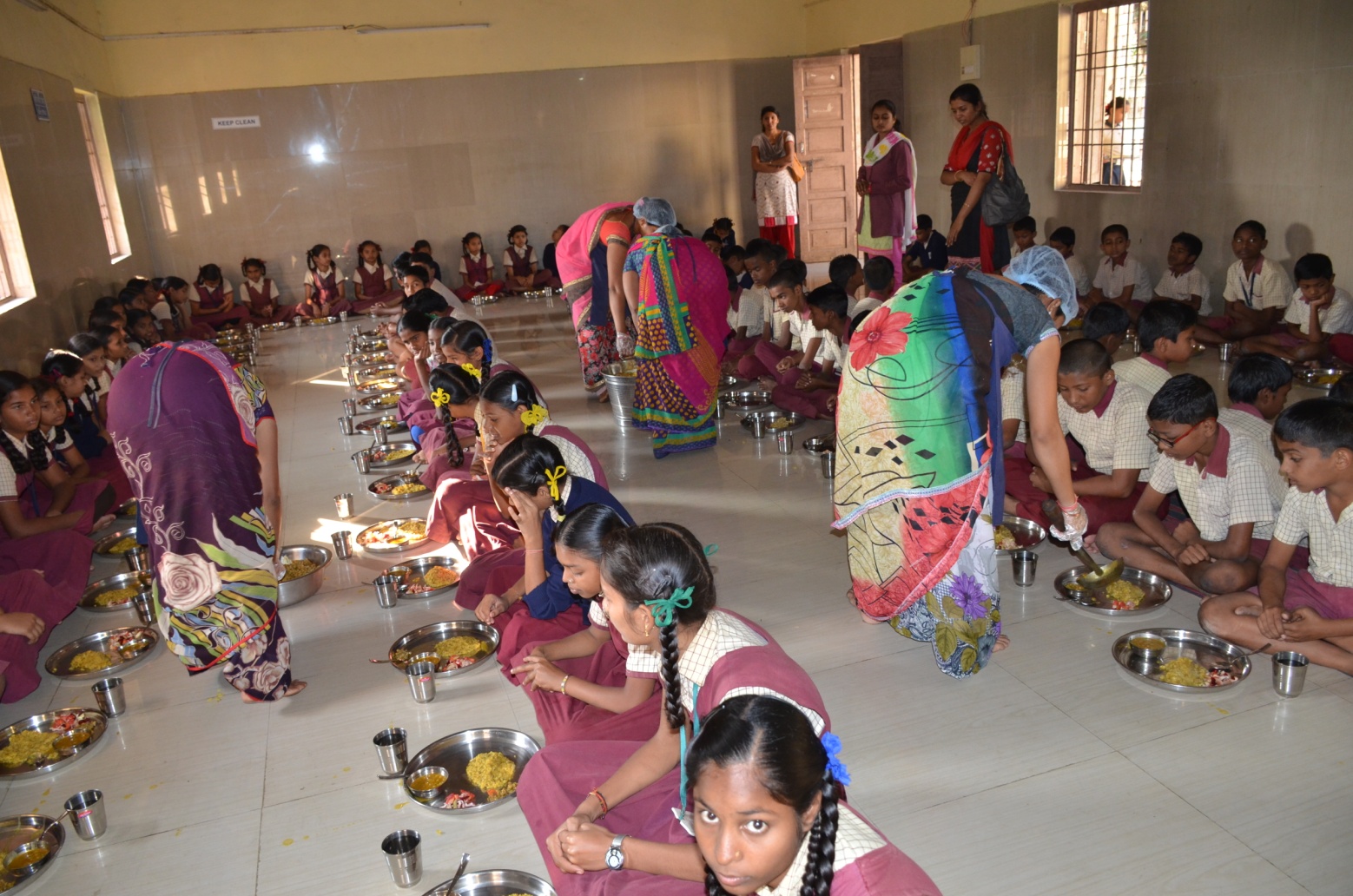 Best Practice
Trained all cooks, helpers and other functionaries in hygienic habits like regular cutting of nails, washing of hands and feet with liquid soap before commencement of cooking/serving etc.
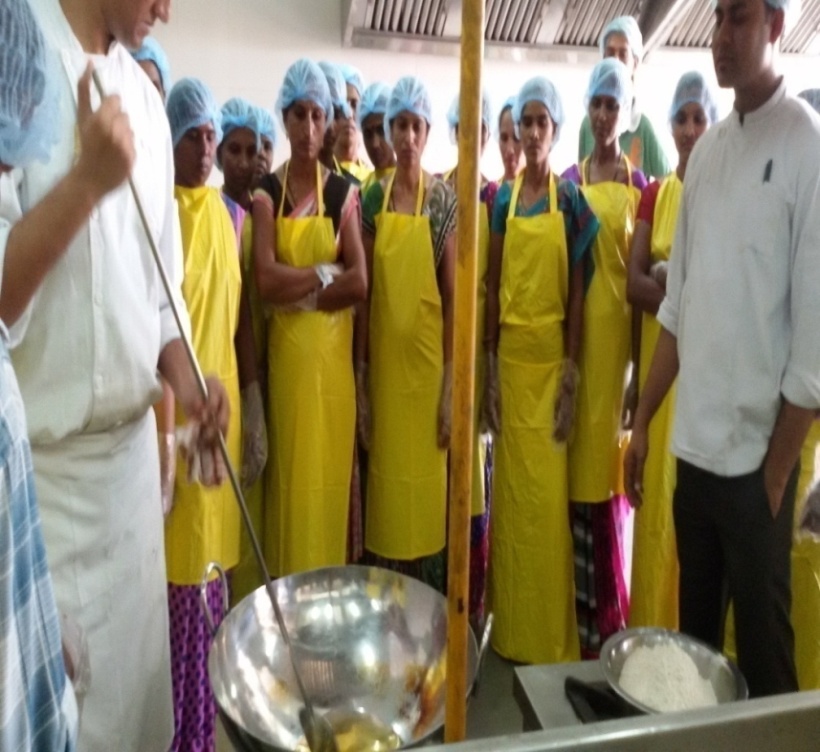 Best Practice
Sweet Dish served four times in a week such as  (Sukhadi, Sheera and Lapsi).
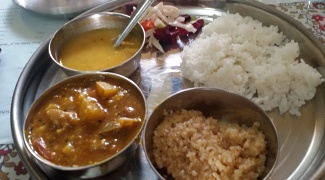 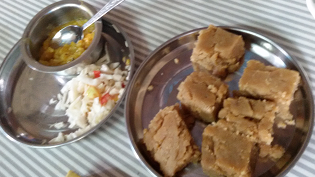 Kitchen Garden
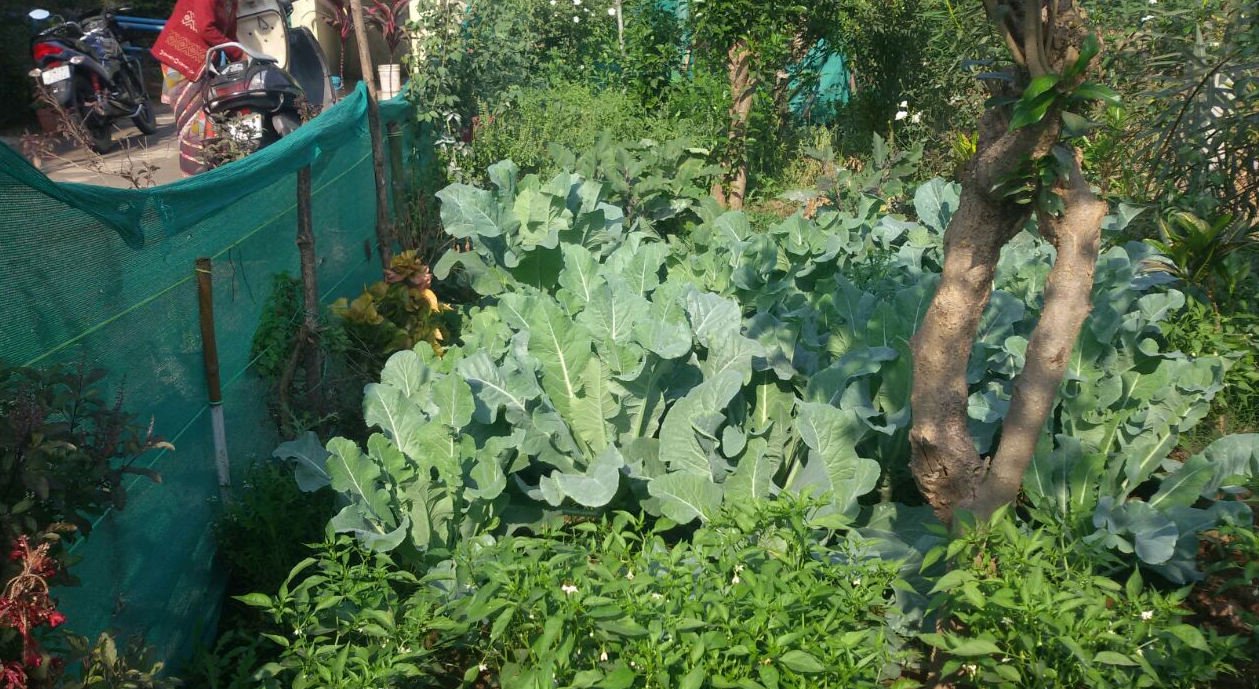 Yoga & Meditation
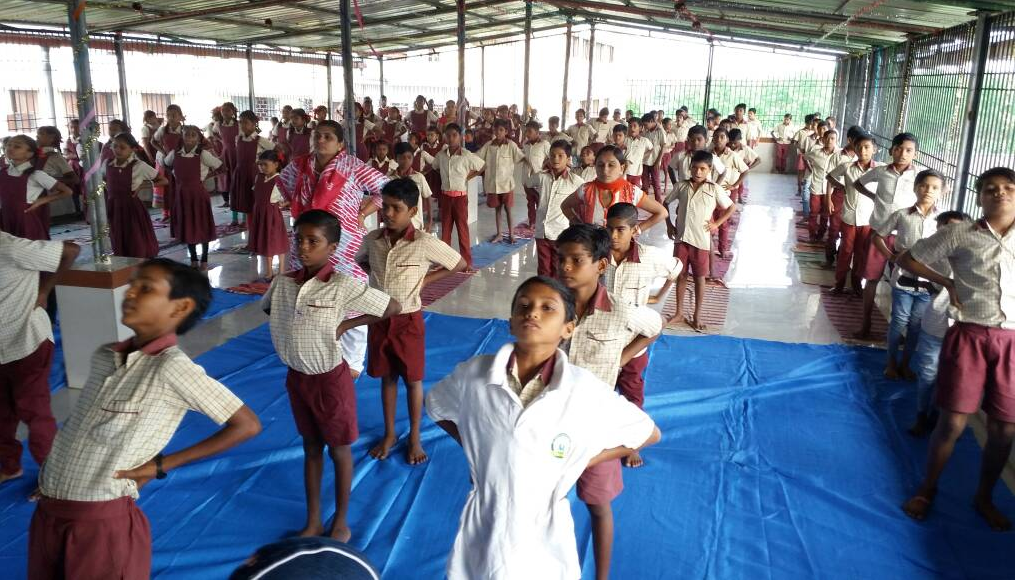 Before Conducing Prayer everyday Yoga and Meditation is practiced in each school for around 20 Minutes.
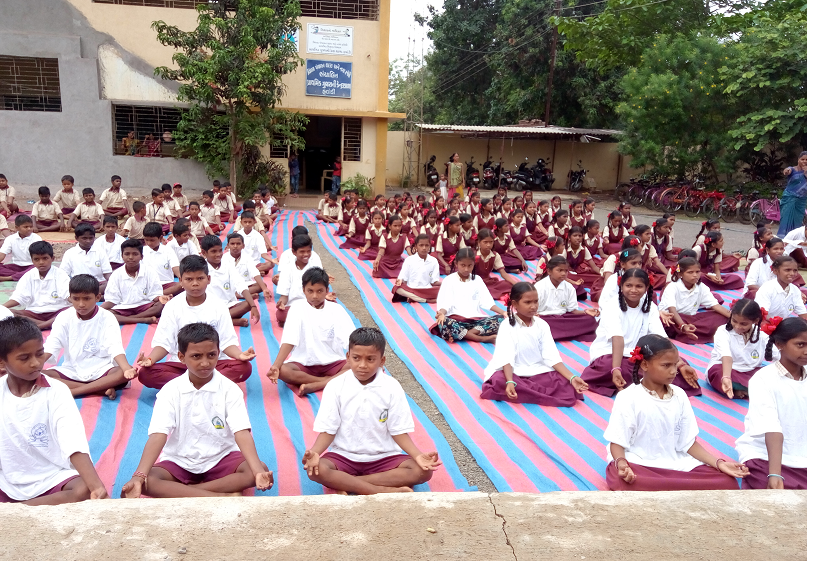 Best Practices Followedin the ut of Dadra & Nagar haveli
RO plant is installed in 79 schools of Dadra & Nagar Haveli. From July 2018, treated water will be provided in various schools of Dadra & Nagar Haveli.
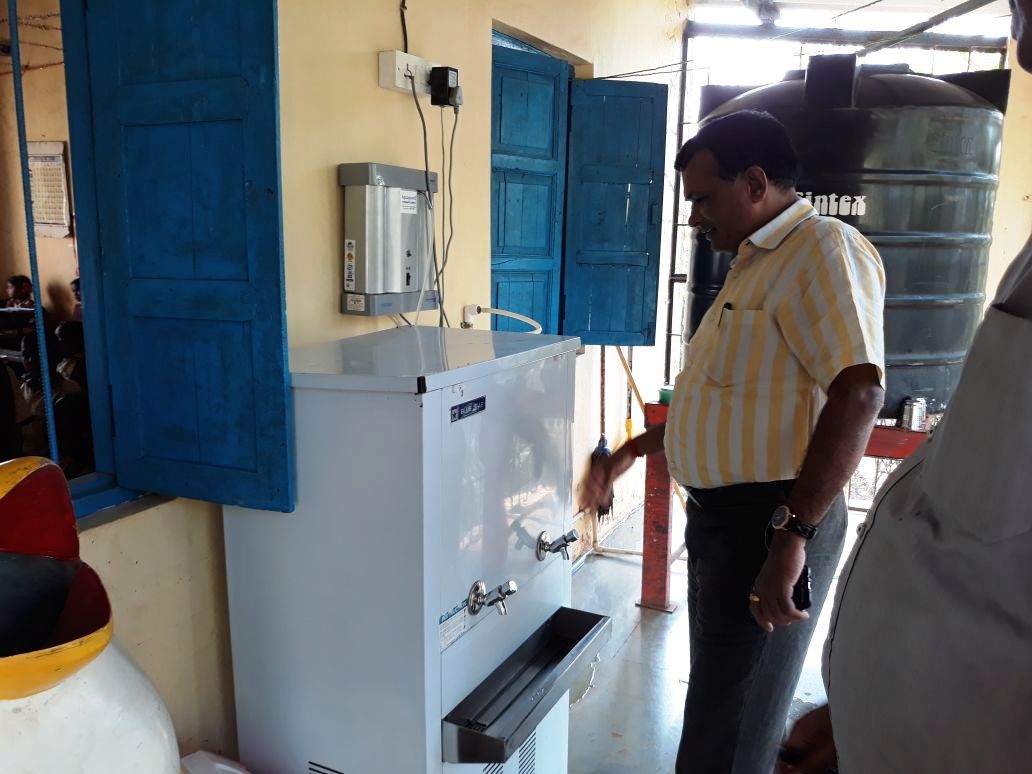 S
Best Practices Followedin the ut of Dadra & Nagar haveli
Since all the Master Trainer Cooks from each schools have been trained by IHM-Silvassa they further train the other cooks.
Health Check-up was conducted by the Health Department of all the Cook- Cum Helpers.
All the Cook-cum-Helpers follow hygienic habits like regular cutting of nails, washing of hands and feet with liquid soap before commencement of cooking/serving etc.
Tasting of food by teachers on rotation basis is made compulsory and the record is   kept in register on daily basis at school level.
In addition to Central Share, Cook-cum-Helper is provided half day payment of Rs. 151.75 per day x No. of working days from UT share.
Sanitary Napkins are provided to all the Girls studying in class VI th to VIII.
All students are covered under School Health Program scheme of Govt. of India.
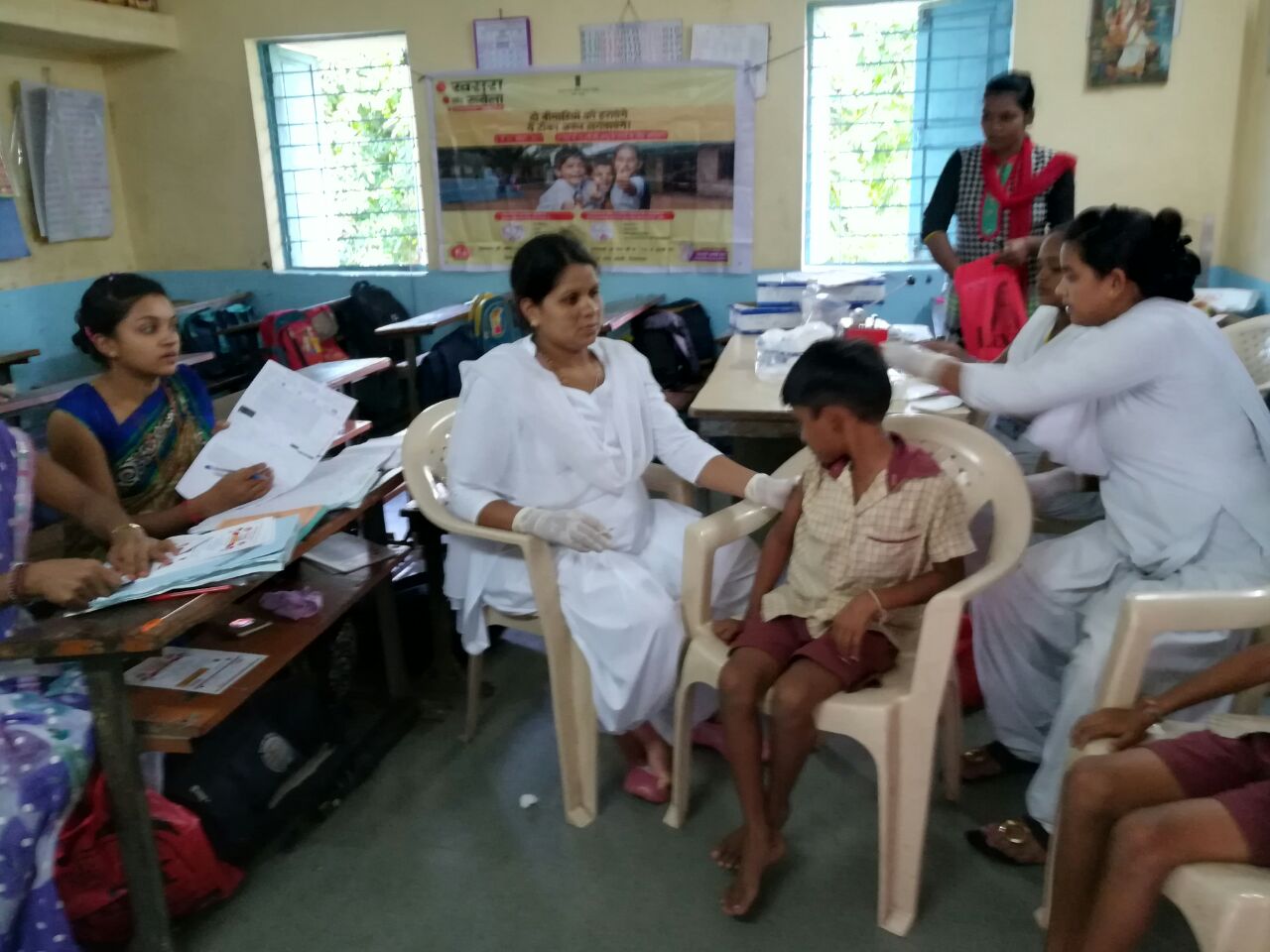 Proposal for the year 
2018-19
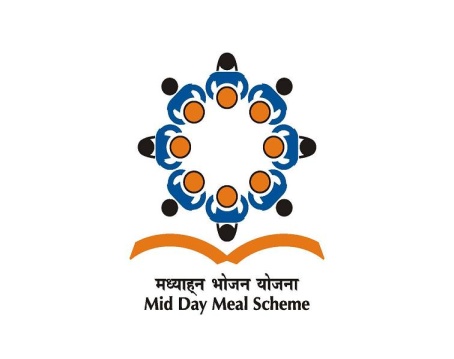 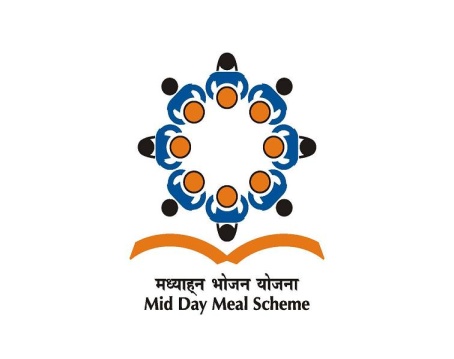 Component wise proposal for 2018-19 Central And UT Share
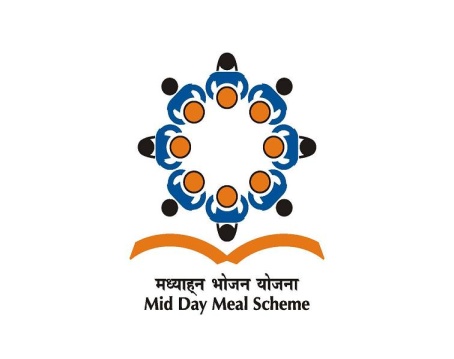 Thank You ...